DAGMAR
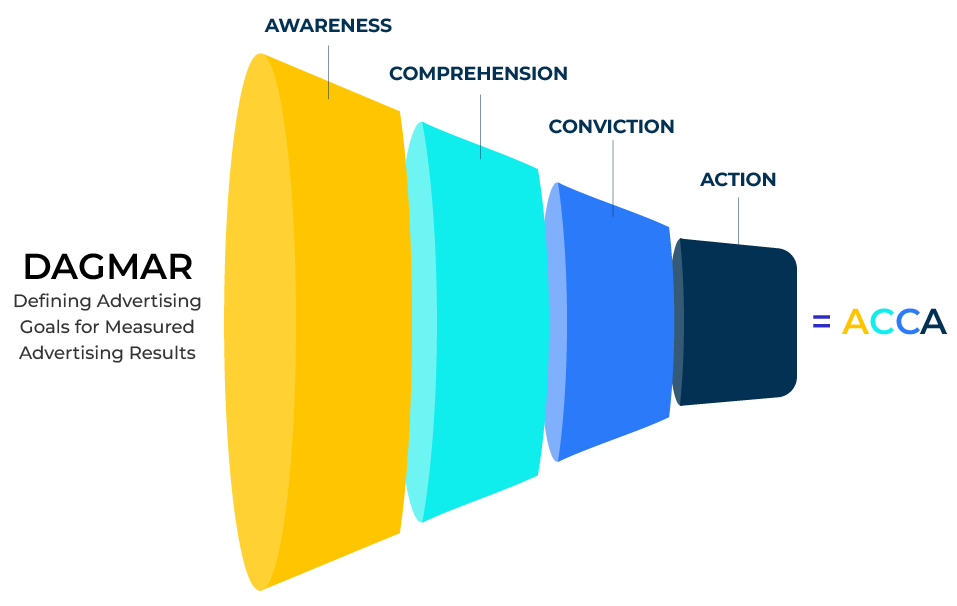 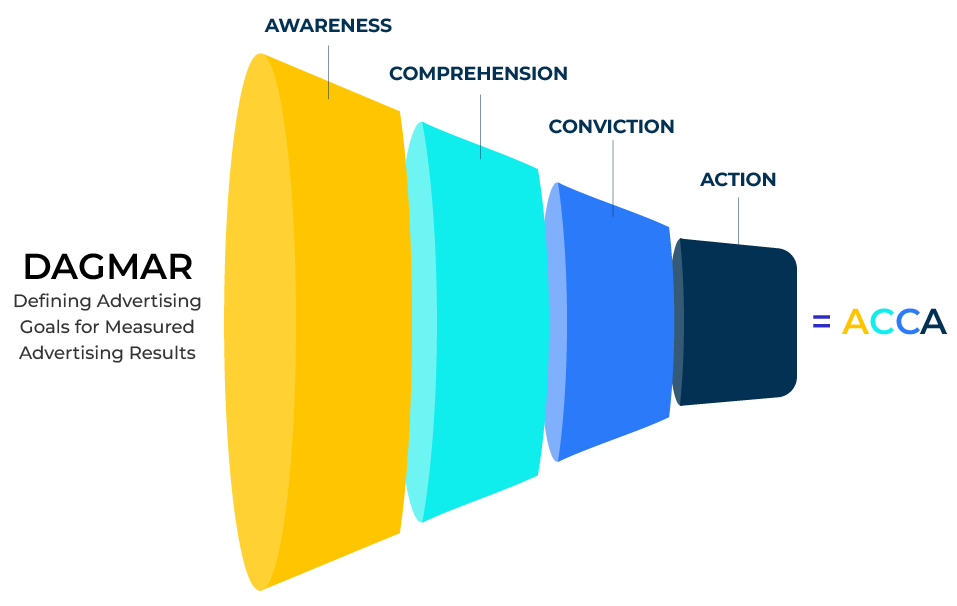 A business model to manage promotions.
Use this framework to maximise returns on promotions
DAGMAR (Defining Advertising Goals for Measured Advertising Results) is a framework developed by Russell Colley in the 1960s to guide the setting and measurement of advertising objectives. While it was initially designed for advertising, its principles can be applied to various promotional strategies. 

DAGMAR encourages a long-term perspective by recognizing that some communication objectives, particularly those related to changing attitudes or behaviours, may take time to achieve. This aligns with the idea of building enduring relationships with the audience.

By incorporating the principles of the DAGMAR framework into your promotional strategy, you can ensure a systematic and measurable approach to achieving communication objectives and, ultimately, driving desired consumer actions.
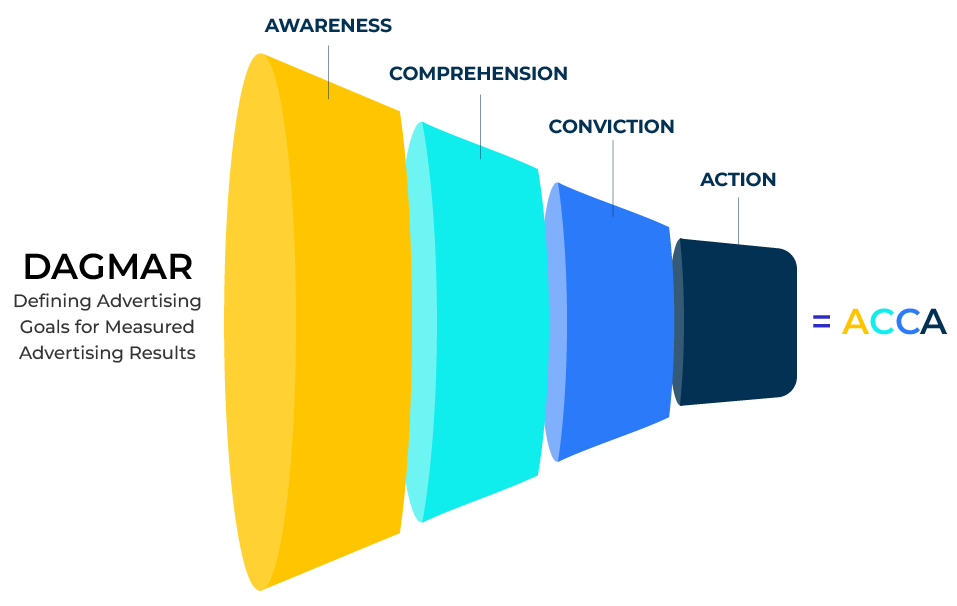 ‹#›
Copyright © B2B Frameworks Ltd 2018
Define clear objectives.
The DAGMAR framework emphasizes the importance of setting clear and measurable objectives. In a promotional strategy, this means establishing specific goals such as increasing brand awareness, generating leads, driving sales, or promoting a new product.
‹#›
Copyright © B2B Frameworks Ltd 2018
What is the hierarchy of effects.
DAGMAR proposes a hierarchy of effects that consumers go through, starting from awareness, moving to comprehension, conviction, and finally, action. This helps in planning promotional activities that guide consumers through the stages of the decision-making process.
‹#›
Copyright © B2B Frameworks Ltd 2018
Set measurable objectives.
DAGMAR emphasizes the need for objectives that are specific and measurable. For example, objectives might involve achieving a certain percentage increase in brand recall, a specific number of leads generated, or a measurable lift in sales within a defined period. The framework encourages the establishment of a benchmark or starting point against which the effectiveness of the promotional efforts can be measured. This baseline helps in evaluating the success of the campaign.
‹#›
Copyright © B2B Frameworks Ltd 2018
Use of creative and media strategies.
DAGMAR guides the development of creative strategies and the selection of media based on the communication objectives. It emphasises aligning the creative approach with the desired response from the target audience.
‹#›
Copyright © B2B Frameworks Ltd 2018
Thinking long term.
DAGMAR encourages a long-term perspective by recognising that some communication objectives, particularly those related to changing attitudes or behaviours, may take time to achieve. This aligns with the idea of building enduring relationships with the audience.
Consider also looking at the AIDA framework that has similarities to DAGMAR.
‹#›
Copyright © B2B Frameworks Ltd 2018
Editable framework.
Use this to add your own text and edit to suit your own branding
AWARENESS
COMPREHENSION
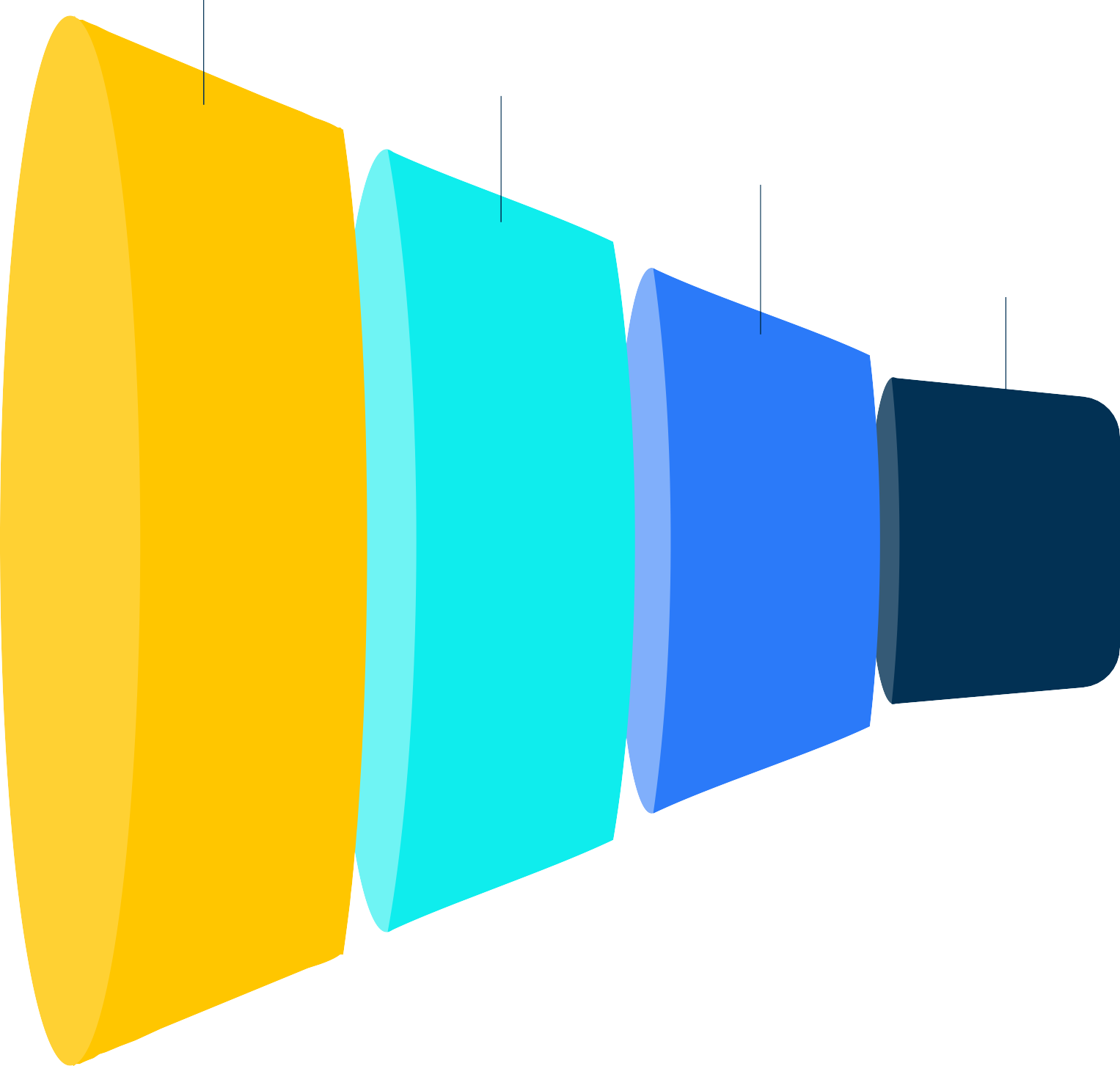 CONVICTION
ACTION
DAGMAR
Deﬁning Advertising
Goals for Measured Advertising Results
= ACCA
‹#›
Copyright © B2B Frameworks Ltd 2018
Thank you.